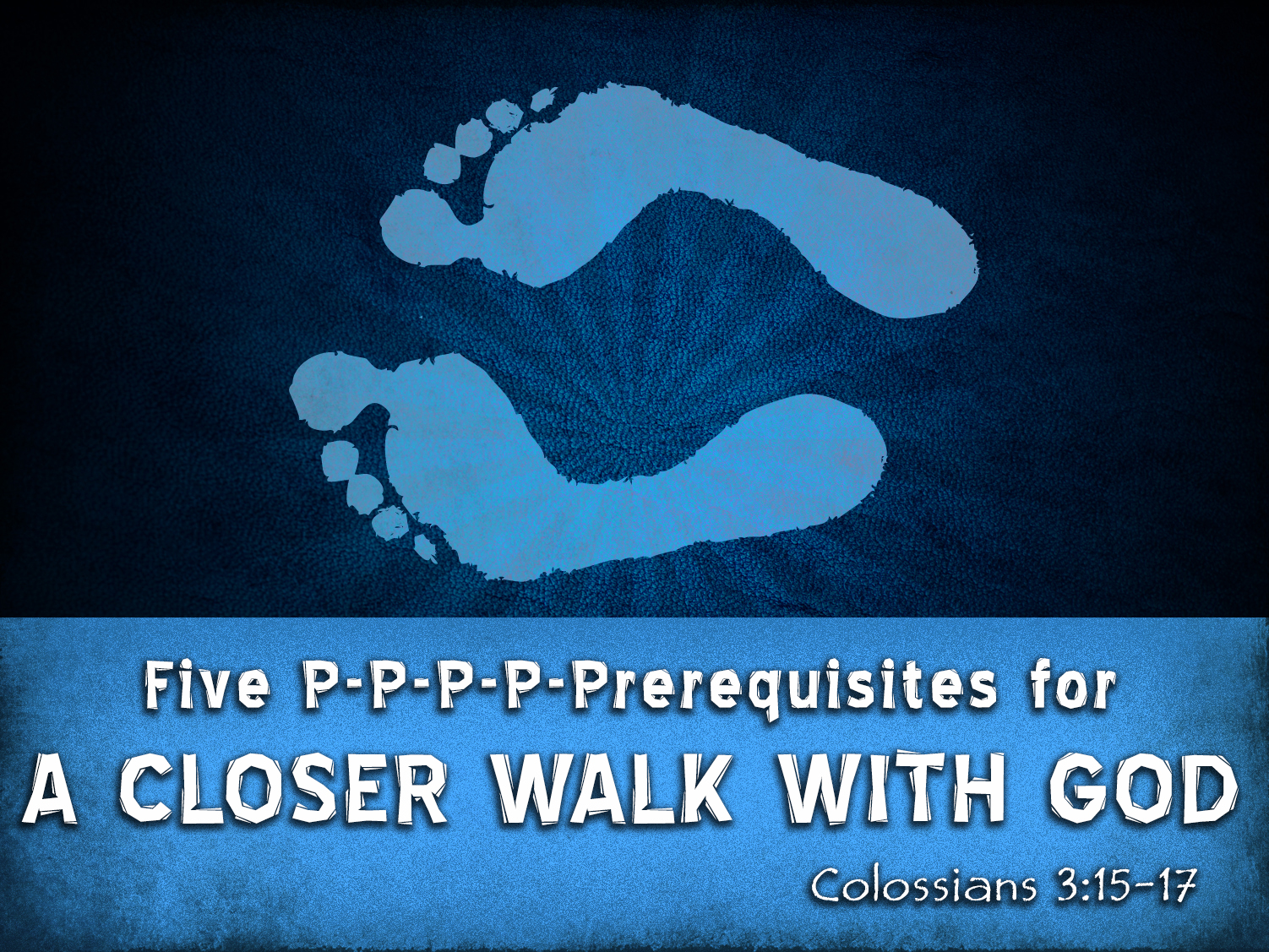 God’s peace needs to rule (umpire, referee) in our hearts
God’s peace is found in His one body, the church
God’s peace is perfected in the fellowship and encouragement of brethren (2 Cor. 1:1-4)
Passion for the Word comes from dwelling in it (Psa. 1:2; 119:97; Josh. 1:8)
Passion for the Word comes from it dwelling in you (John 15:7; 1 John 2:14)
Passion for the Word comes from it dwelling in you richly
Our heart needs to shout, “I will praise You, O Lord, with my whole heart” (9:1)
Our heart needs to cry, “While I live I will praise the Lord; I will sing praises to my God while I have my being” (Psa. 146:2)
Our heart needs to long for and thirst for worshiping God (Psa. 42:1-2)
God alone is worthy of our praise, adoration and worship (Psa. 18:3; Rev. 4:11)
All we do and say must be acceptable (Psa. 19:14)
All we do and say must be authorized (Col. 3:17)
All we do and say will be accounted for (2 Cor. 5:10)
God provides assurance and guidance in the exact direction He wants us to take (Prov. 3:5-6; Matt. 7:21)
Praying to God must permeate every part of our lives (Col. 4:2; Rom. 12:12; 1 Thess. 5:17)
Praying to God requires “being watchful” and “keeping alert” (Col. 4:2)
Praying to God must be filled “with thanksgiving” (4:2; 3:15-17)
Praying is not always about asking (Mt. 7:7; Phil. 4:6; Jas. 4:2)
Praying must equally involve thanking (Luke 22:17-19; John 11:41; Phil. 1:3; 4:6; 1 Thess. 1:2; 5:18; 2 Thess. 2:13; 1 Tim. 2:1; 4:3-4; Heb. 13:15)
Believe that Jesus is God’s Son (Mark 16:16)
Repent of your sins and turn to God (Acts 2:38)
Confess your faith in Jesus (Acts 8:36-38)
Be immersed into Christ (Romans 6:3-4)
God will wash away all of your sins (Acts 22:16)
God will add you to His church (Acts 2:47)
God will enroll you in heaven (Hebrews 12:23)
Walk faithfully with Him until death (1 John 1:7)